Představení Sčítání lidu, domů a bytů 2021 a elektronického sčítacího formuláře
17. 3. 2021
Odkaz na simultánní přepis webináře
https://transkript-vysilani.transkript.cz/
Webinář – prezentující
Jolana Voldánová, tisková mluvčí Sčítání 2021
Helena Koláčková, vedoucí oddělení internetu
Anna Podpierová, vedoucí oddělení koordinace přípravy a zpracování sčítání
Radek Pavlíček, specialista na přístupnost, Středisko Teiresiás, Masarykova univerzita
[Speaker Notes: Požádat o nahrávání!!!]
Sčítání lidu, domů a bytů 2021
Největší statistické šetření, opakuje se každých 10 let
Maximální využití registrů státní správy
O polovinu méně údajů k vyplnění než při Sčítání 2011
Zjišťování základních údajů o osobách a bytě/domě, kde bydlí
Dobrovolnost zodpovězení dotazů na národnost a náboženskou víru 
Žádné dotazy na majetkové poměry ani na zdravotní stav
[Speaker Notes: Požádat o nahrávání!!!]
Sčítání lidu, domů a bytů 2021
Online sčítání – 27. 3. až 9. 4. 2021
preferovaný způsob (71 %, průzkum Kantar)
bezpečná varianta
na webu www.scitani.cz nebo v mobilní aplikaci
Listinné sčítání – 17. 4. až 11. 5. 2021
pouze pro ty, co se nesečtou online
formulář a odpovědní obálku doručí sčítací komisař nebo si je lze vyzvednout na kontaktním místě sčítání
odevzdání zdarma poštou v odpovědní obálce nebo na kterékoliv pobočce České pošty
Výsledky – na přelomu let 2021 a 2022
[Speaker Notes: Požádat o nahrávání!!!]
Technická specifikace a architektura
Podporované prohlížeče a mobilní operační systémy
Většina běžně používaných prohlížečů
Mobilní aplikace pro iOS i Android

Architektura
Monitoring
Testování
FrontEnd a BackEnd
Bezpečnost
[Speaker Notes: Podporované prohlížeče
Chrome – 84, 83, 81 (verze 82 nebyla vydána)
Firefox – 79, 78, 77
Edge – 84, 83, 81 (verze 82 nebyla vydána)
Safari – 13, 12, 11
Internet Explorer –11

Podporované mobilní operační systémy:
Android – od verze 6 až po aktuální verzi
iOS – od verze 9 až po aktuální verzi

Robustní architektura
- ONLINE se připravuje cca 1,5 roku a není to nic, co by bylo ušito horkou jehlou (pečlivě jsme připravovali zadávací požadavky na jednotlivé IS, soutěžily tyto IS, komunikovali s dodavateli, připomínkovali návrh a způsob implementace, testovali aplikaci před ZS, vyhodnocovali výsledky zkušebního sčítání)

Monitorujeme provoz aplikace, a sledovali jsem ho i během zkušebního sčítání. 
Provedli jsme různé typy testování -  bezpečnostní a výkonnostní testování v TP i PP a celá řada dalších testů (DR testy, smoke testy, atd.)

FrotntEnd
Je vytvořen jako dynamicky škálovatelné prostředí – umožňuje v reálném čase reagovat na provoz aplikace a chování uživatelů


BackEnd systému je umístěn v prostředí "státního cloudu" v SPCSS (což doufáme, že zvýší důvěru v zabezpečení a uklidnit veřejnost, protože data jsou fyzicky uložené v bezpečném prostředí v ČR) a nikdo k nim nemá přístup (dokonce ani administrátor databáze).

- Šifrování probíhá jak při provozu, tak i při uložení dat.]
Hlavní informace o online sčítání
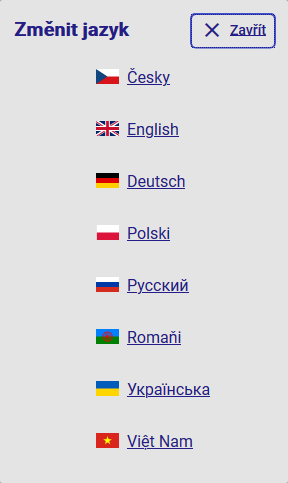 Práce s elektronickým sčítacím formulářem (ESF)
Běžný webový formulář (responzivní zobrazení)
Průměrná doba vyplnění je 15 minut
Ideální způsob: respondent vyplní za sebe a všechny členy domácnosti najednou
Respondent má ale také možnost poslat ostatním členům domácnosti odkaz
V průběhu vyplňování možnost uložení rozpracovaného formuláře (vlastní volba hesla) a opětovný návrat k němu
Během vyplňování možnost využití chatbota, livechatu nebo Kontaktního centra
[Speaker Notes: Doba vyplnění samozřejmě záleží na velikosti rodiny a připravenosti respondenta… Zhruba 10 minut zabere vyplnění „domovní části“ a 5 minut trvá vyplnění údajů o osobě.

Respondent má ale také možnost poslat ostatním členům domácnosti odkaz, aby mohli doplnit nevyplněné údaje za další osoby v domácnosti.

Respondent má možnost využít chatbota , případně je možné chatovat s „živým“ operátorem v Kontaktním centru nebo operátorovi zavolat.]
Možnosti ověření respondenta
3 základní způsoby ověření:
Pomocí osobního dokladu
Občanský průkaz
Cestovní pas
Doklady vydané cizincům (např. povolení k pobytu…)

Přes bankovní nebo elektronickou identitu (NIA)
Přes datovou schránku fyzické osoby
Prezentace průchodu formulářem
https://test.onlinescitani.cz/#/
Online formulář z pohledu uživatelů se specifickými potřebami
Důraz na soulad s požadavky Zákona o přístupnosti (99/2019 Sb.)
Testována webová i mobilní aplikace s nejrozšířenějšími asistivními technologiemi pro uživatele se zrakovým postižením (odečítače obrazovky, zvětšovací programy)
Heuristické i uživatelské testování
Ukázka vyplnění webového formuláře pomocí čtečky obrazovky
Zpřístupnění sčítání osobám se sluchovým postižením
Překlad videí do českého znakového jazyka – obecný spot k online fázi sčítání, videonápověda k vyplnění elektronického sčítacího formuláře, videonápověda k vyplnění listinného sčítacího formuláře
Přidání českých titulků do videí
Zajištění asistence osobám se sluchovým postižením při vyplňování elektronického sčítacího formuláře:
29. 3., 31. 3., 5. 4., 7. 4. od 9 do 11 hodin
Zajištěn tlumočník, který bude prostřednictvím MS Teams poskytovat rady v českém znakovém jazyce
Dotazy a diskuze